POLARBEAR-2 Cryogenic Half-Wave Plate
Charlie Hill (Grad Student, UC Berkeley)
w/ Akito Kusaka, Adrian Lee, and Paul Barton (LBNL)

B-modes in Space
2017-12-05
POLARBEAR-2 optical system
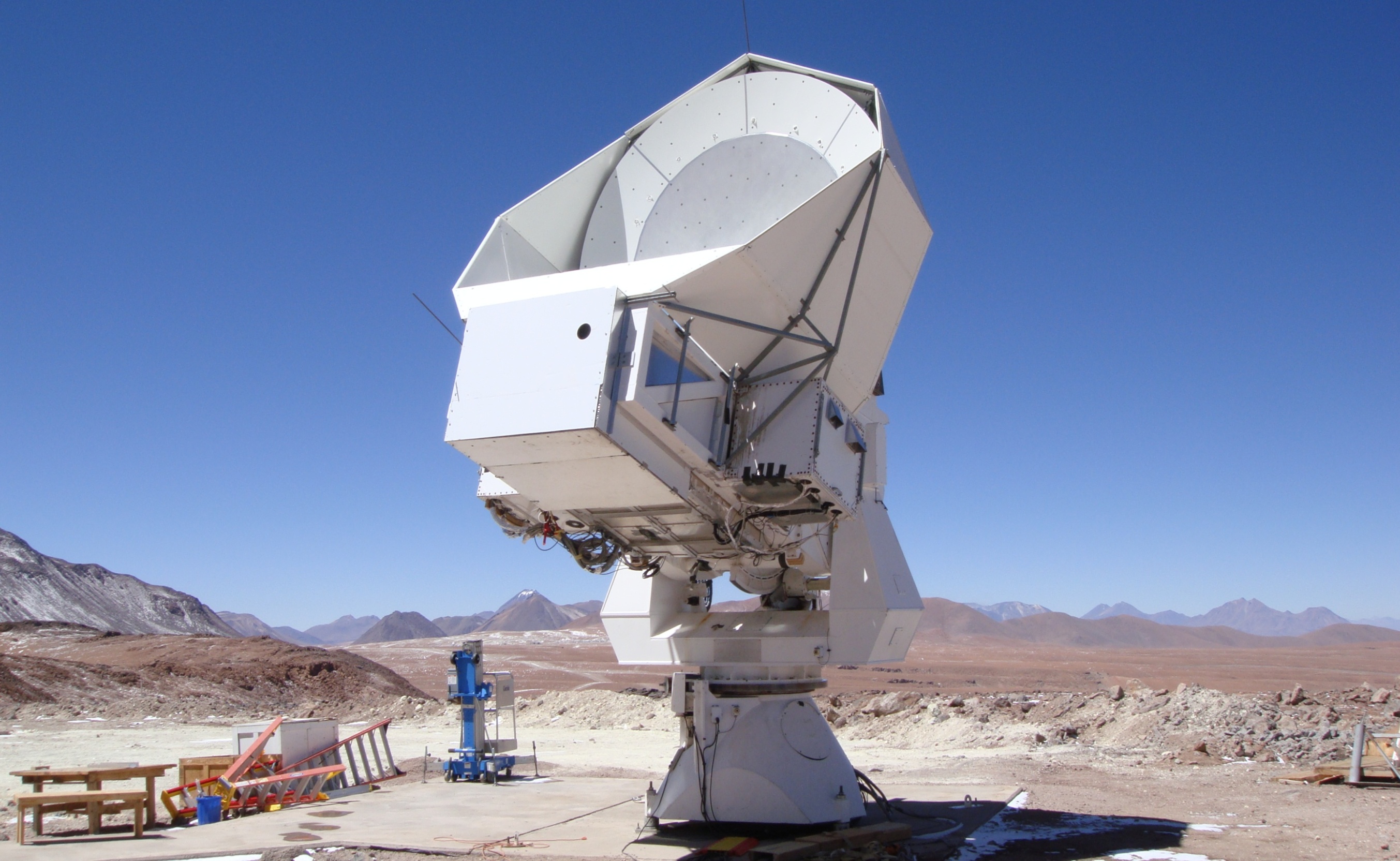 PB2 camera
CMB Photon
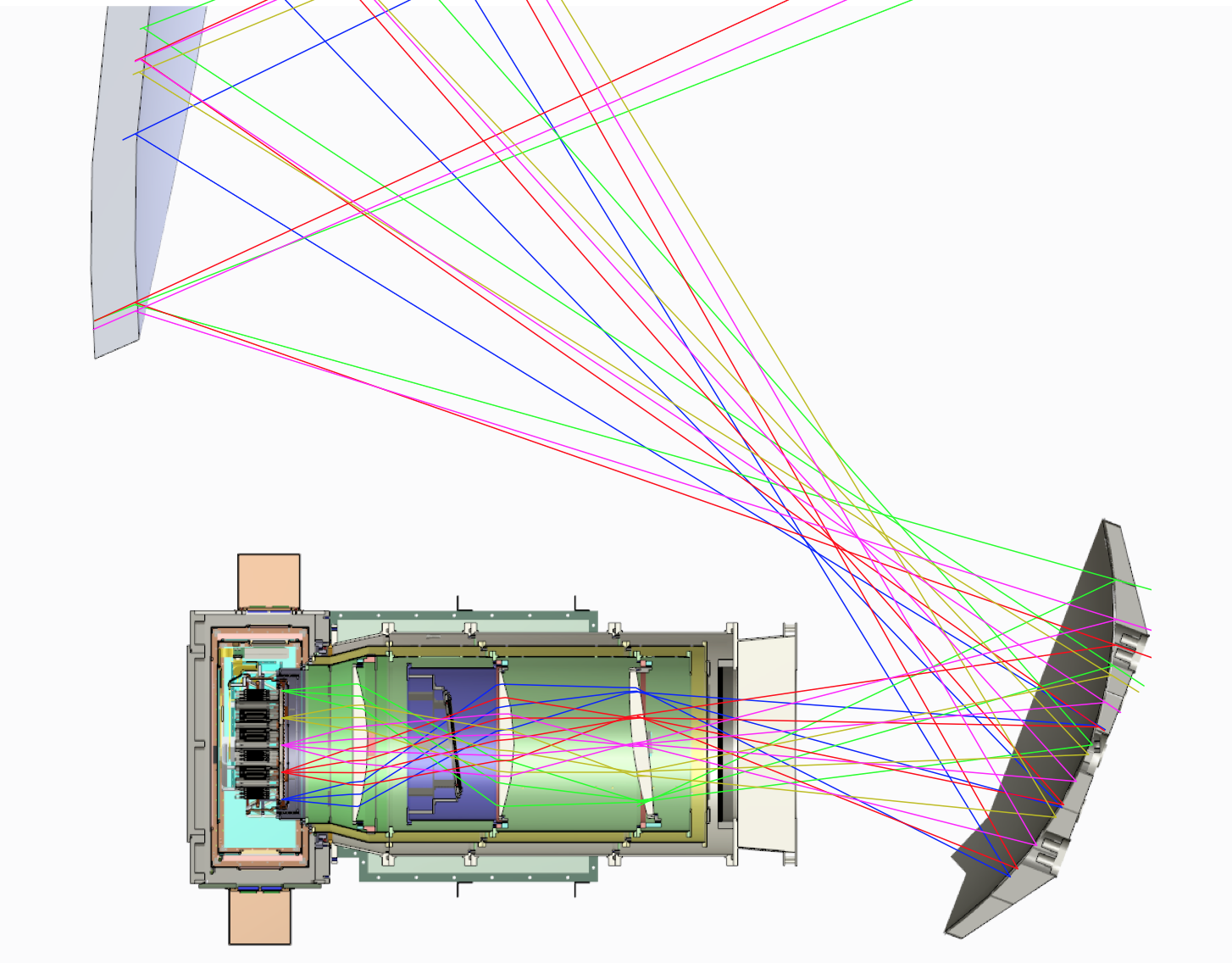 190 cm
Secondary
Off-axis Gregorian telescope
95/150 GHz dichroic detectors
Three alumina reimaging lenses
365-mm-diameter focal plane
4 deg field of view
5 m
2
Motivation for a cryogenic half-wave plate
Impact of HWP temp on MS
Warm HWP for PB2a
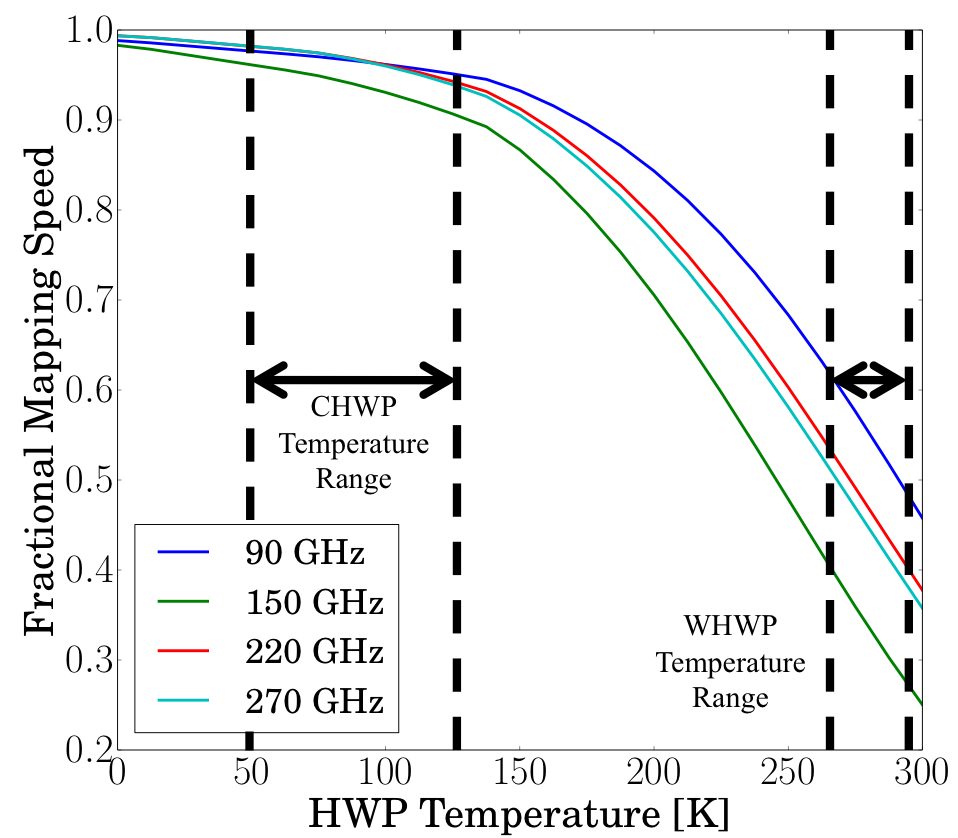 500 mm
A cryogenic HWP (CHWP) improves PB2 mapping speed by ~2x compared to a warm HWP
An ambient-temperature half-wave plate (HWP) has been constructed for PB2a
3
PB2 CHWP optical stack
D = 510 mm sapphire
2-layer thermal spray AR
Achromatic 3-stack HWP
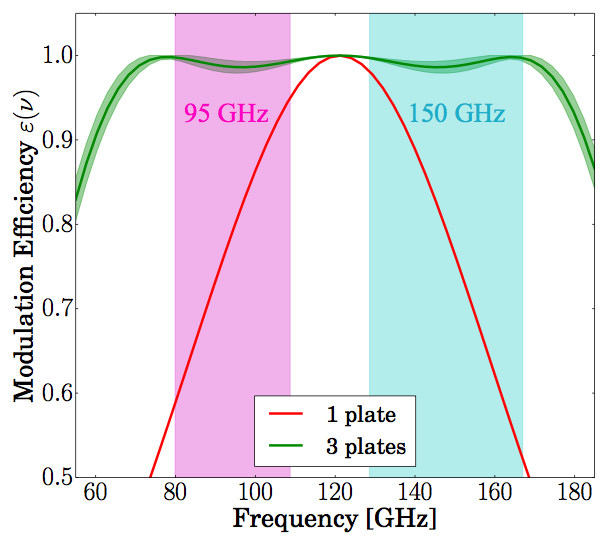 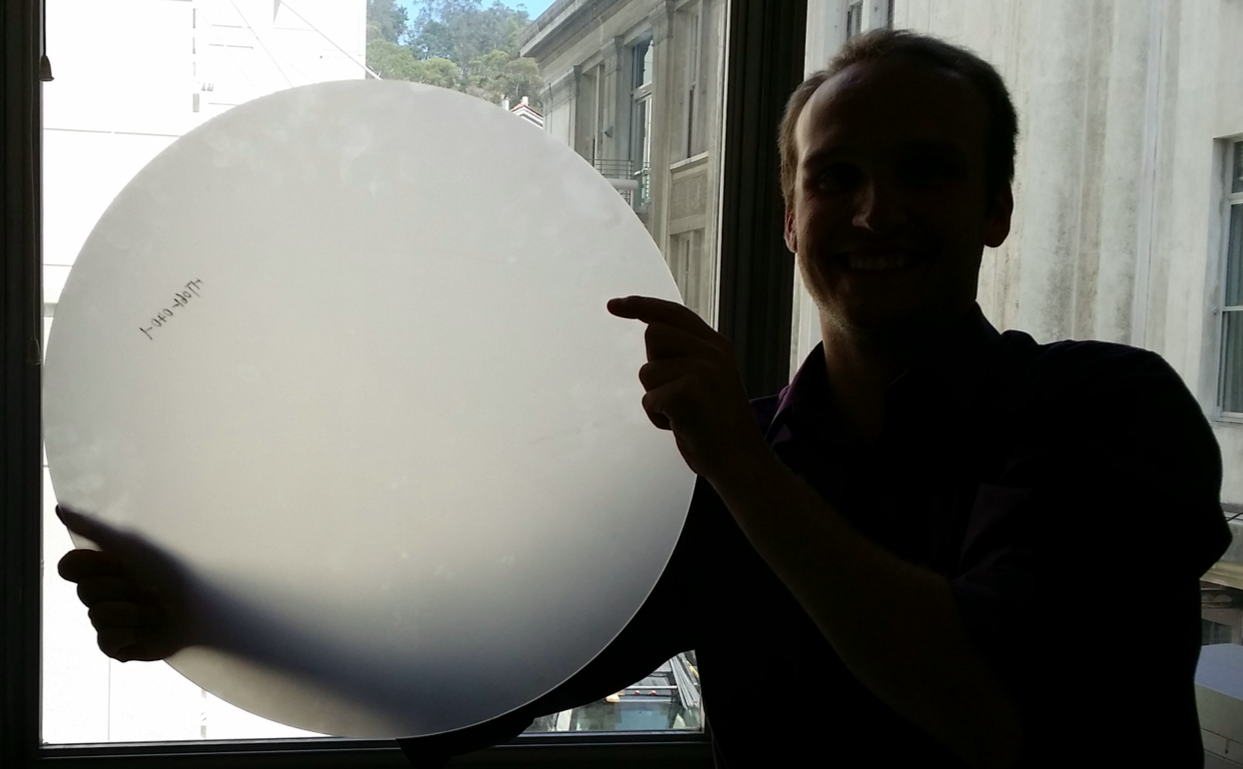 95 GHz
150 GHz
4
PB2 CHWP rotation mechanism
Magnetic levitation bearing
Magnetic motor
Solenoids
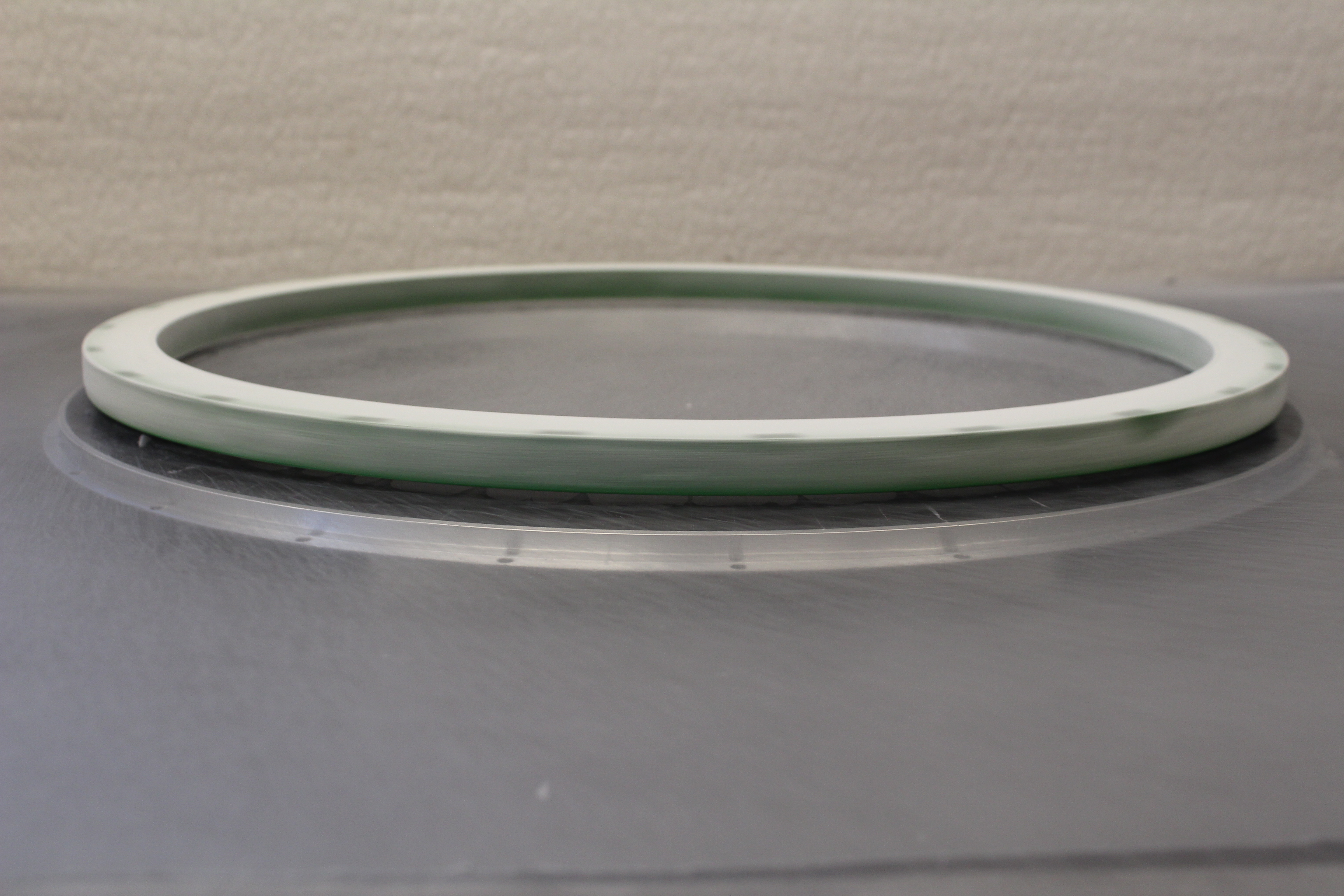 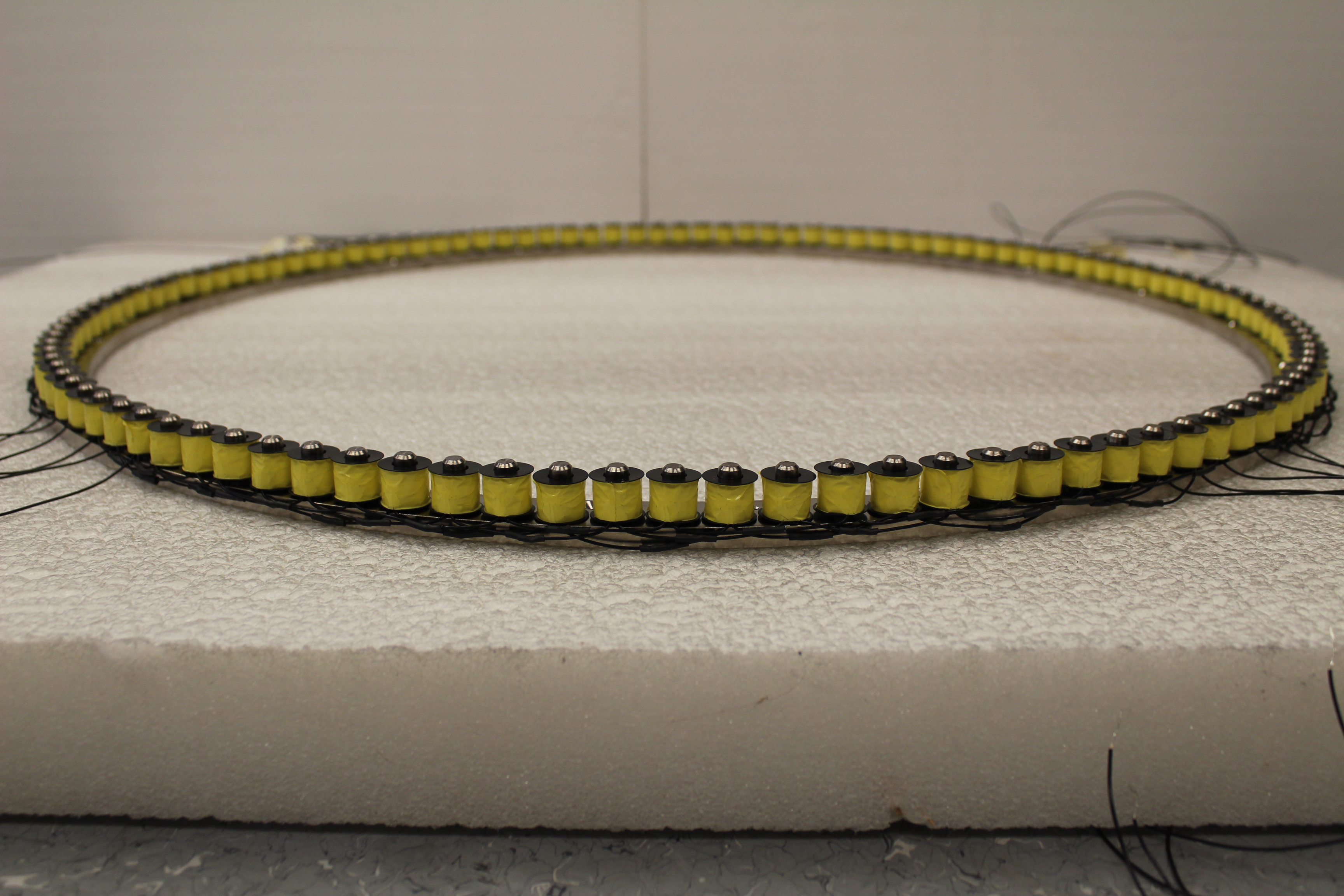 470 mm
600 mm
NdFeB Rotor
YBCO Stator
Motor operation concept
Flux pinning concept
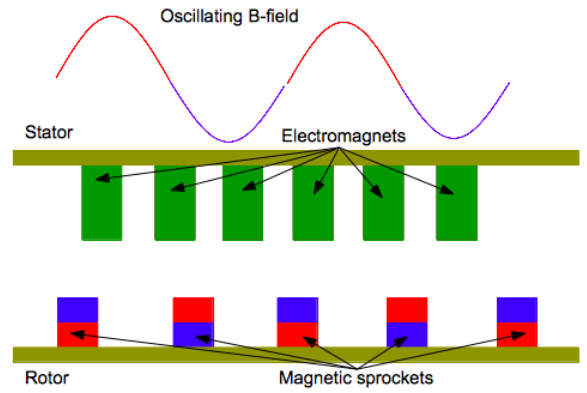 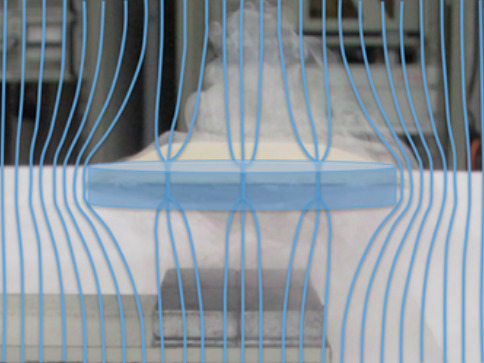 ~100 N/mm spring constant at 5 mm separation and 77 K
< 10 mW dissipation at 2 Hz and 77 K
Three-phase operation
< 100 mW motor power dissipation during 2 Hz continuous rotation
5
PB2 CHWP encoding and driving
Motor (and angle) encoding done using photodiode-LED pairs and a slotted plate
IR LED emitters (SPIDER)
Silicon photodiodes (SPIDER)
Quadrature readout
1 reference pulse per cycle (for absolute angle)
0.3 deg angular resolution (540 slits in slotted plate)
< 1 us timestamp jitter (leading to 10 uRad angle jitter using interpolation)
PD amplified warm and signal fed to dual Half-H drivers to excite coils
6
Table-top motor test
7
Motor performance
Table-top testing results
1/f knee at < 1 mHz  very stable rotation
Measured frictional dissipation < 50 mW
No pathologies in power spectrum indicates functional DAQ
8
PB2 CHWP gripper
Conceptual cartoon
Gripper module
Feedthrough actuator
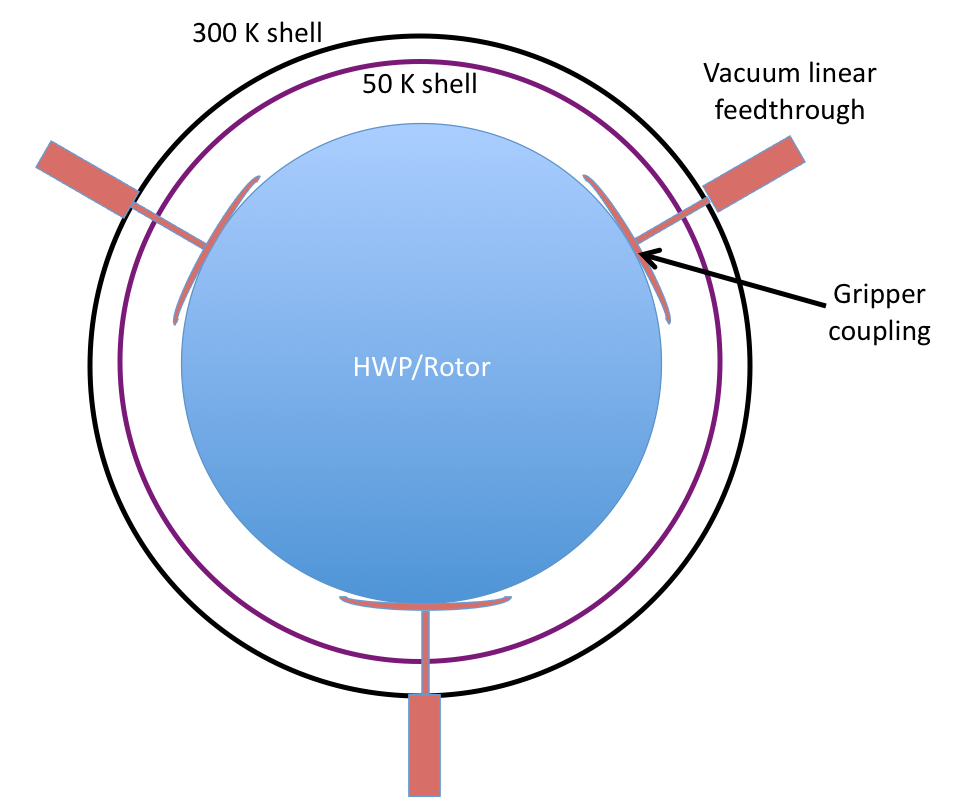 Bearing
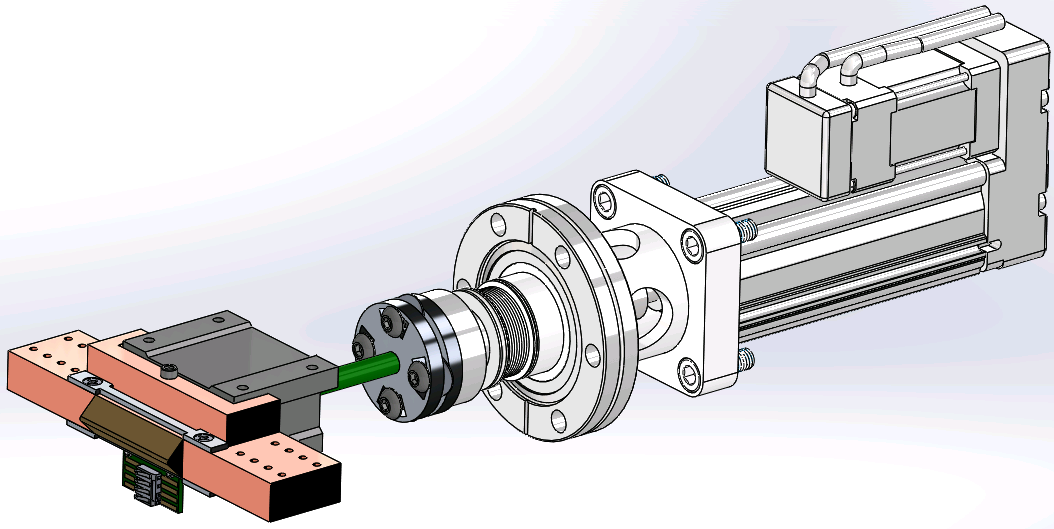 Therm iso
Red = 300 K
Blue = 50 K
CF flange
Coupling finger
Slipring contact
Gravity
Vacuum feedthrough actuator
G10 isolation 
50 K Frelon bearing
Copper contact finger with slip-ring contact for stationary thermometry
“Grip” to align the HWP
“Ungrip” to spin the HWP
Three gripper modules to constrain HWP position
9
PB2 CHWP implementation
10
PB2 CHWP implementation
CHWP system currently under evaluation at LBNL
11
PB2 vs LiteBIRD CHWP
12
Backup Slides
13
Integrated rotor/stator assembly
14
PB2a WHWP
15
Slip-ring thermometer
Prototype system
Full-scale system
Slip-ring contact
Slip-ring traces
Slip-ring contact
Slip-ring traces
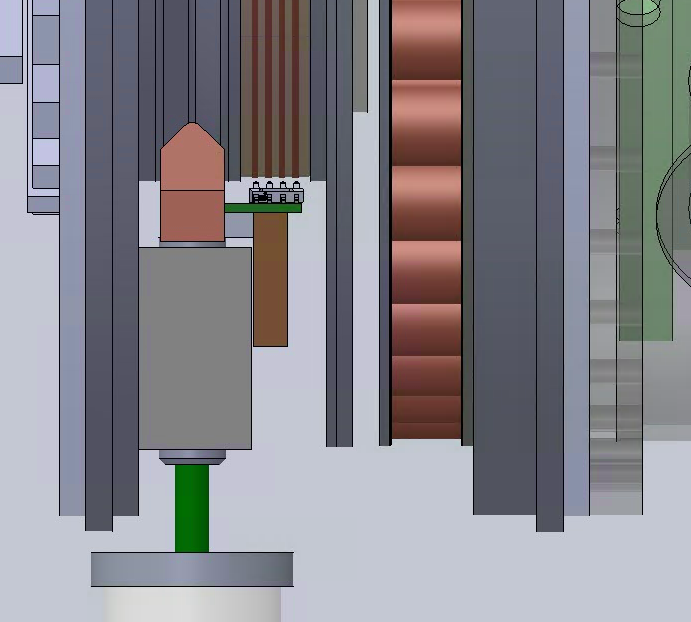 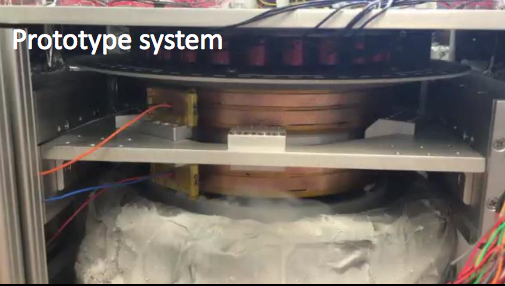 Prototype
Measured the temperature of stationary rotor
Acted as a switch for the “gripped” mode
Designed to lightly touch while rotating
Full-scale
Only designed to measure stationary
Will rely on remote thermometry for floating measurement
16